III. Szakadék Isten és az ember között: 
A BŰN
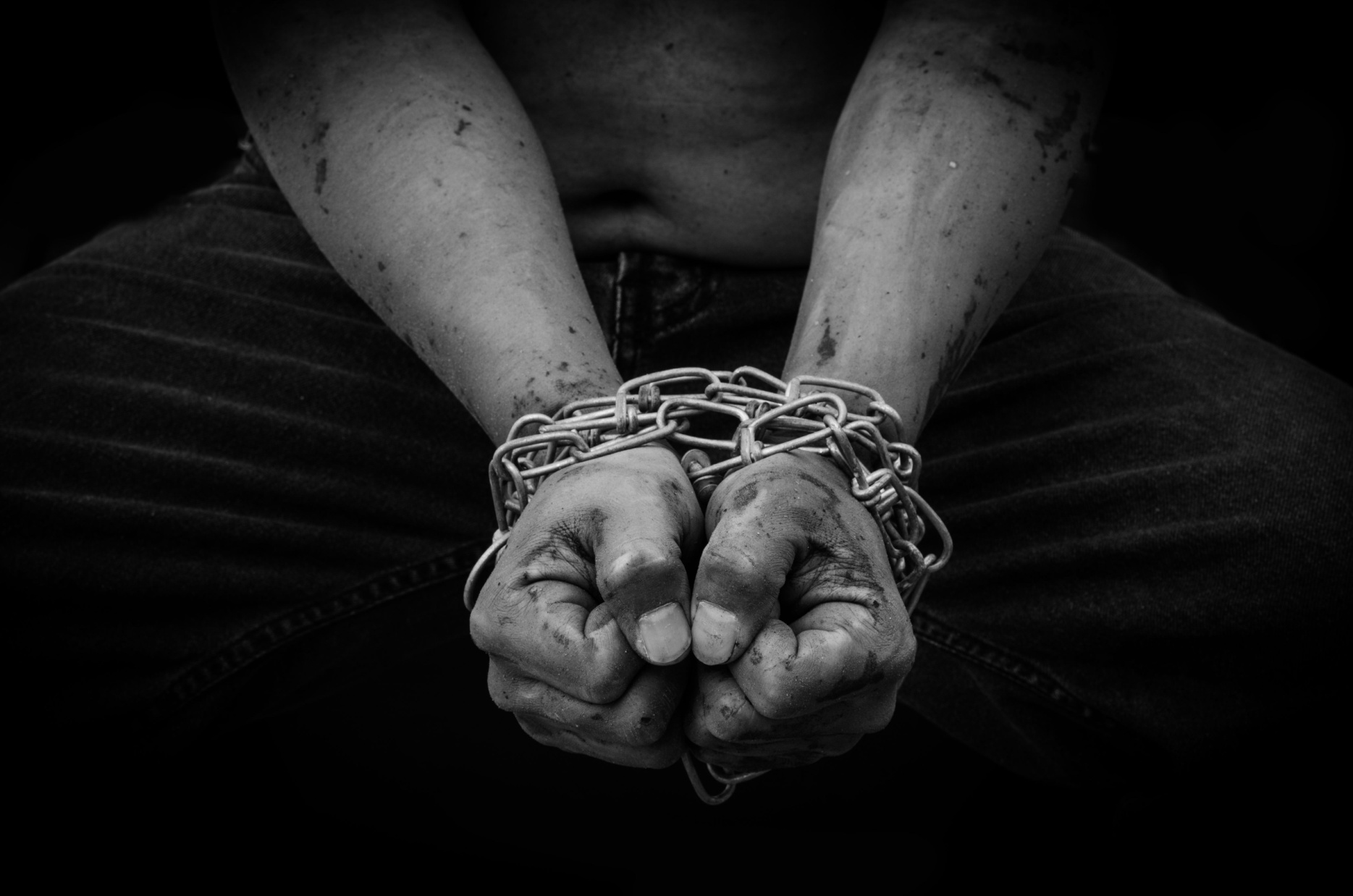 11
Bibliai alapok:
az ember a Teremtője ellen forduló teremtmény
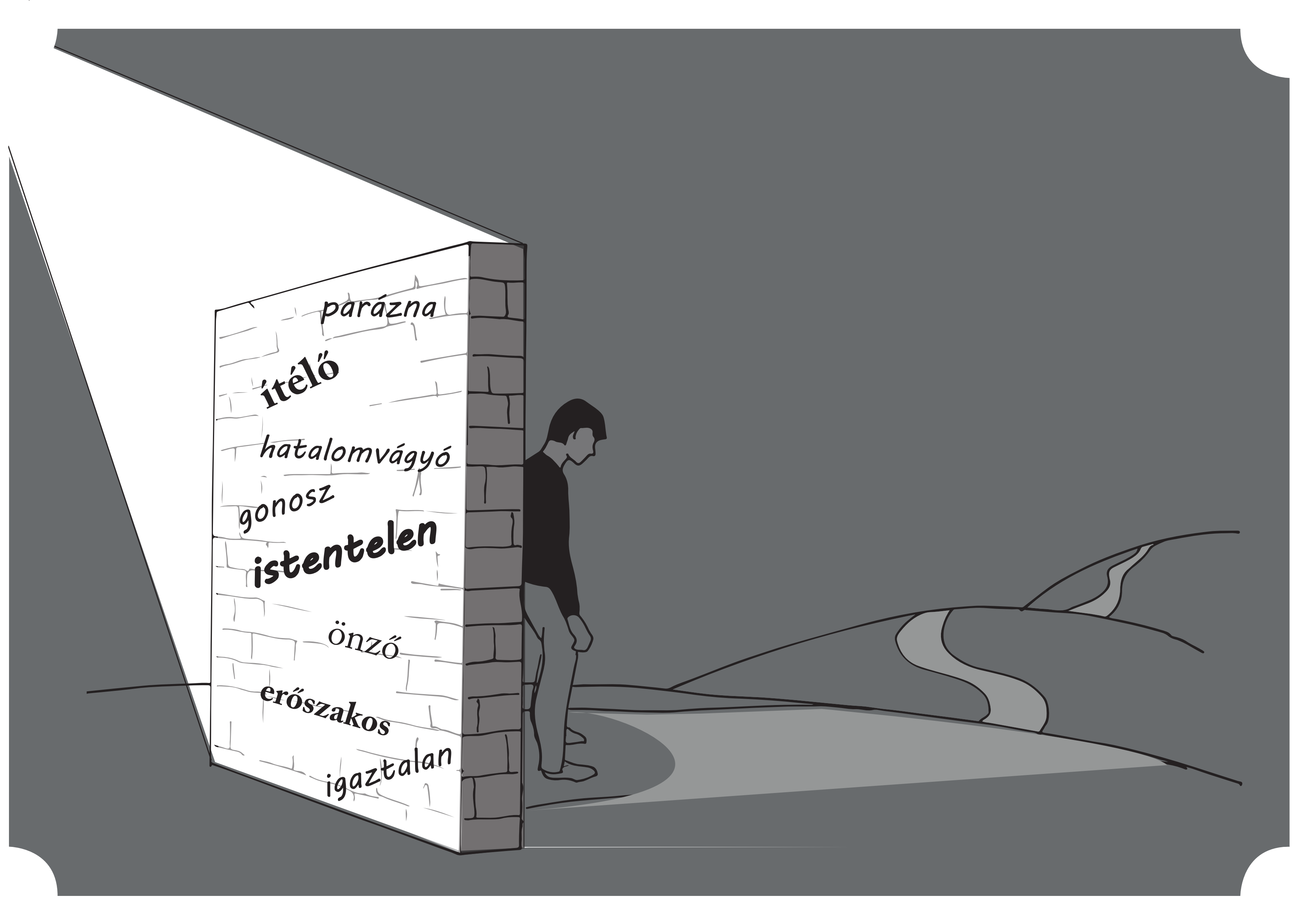 2
1.1 A bűn eredete a Szentírásban
Isten mindent
az ember számára
jónak
teremtett
Az ember feladata:
uralkodni, őrizni és művelni a földet
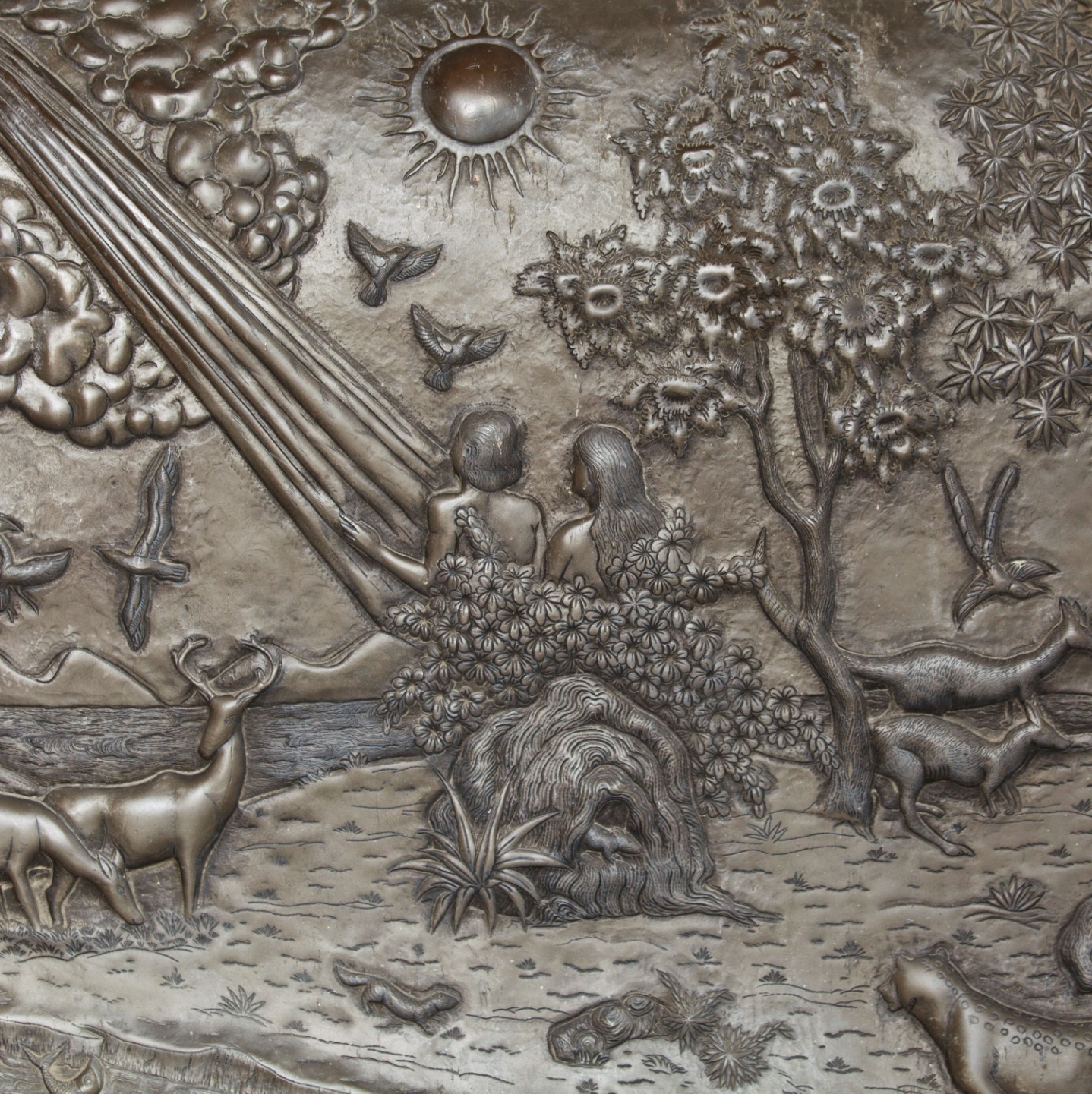 sokasodni
közösségben élni a másik emberrel
3
1.2. A bűneset következményei
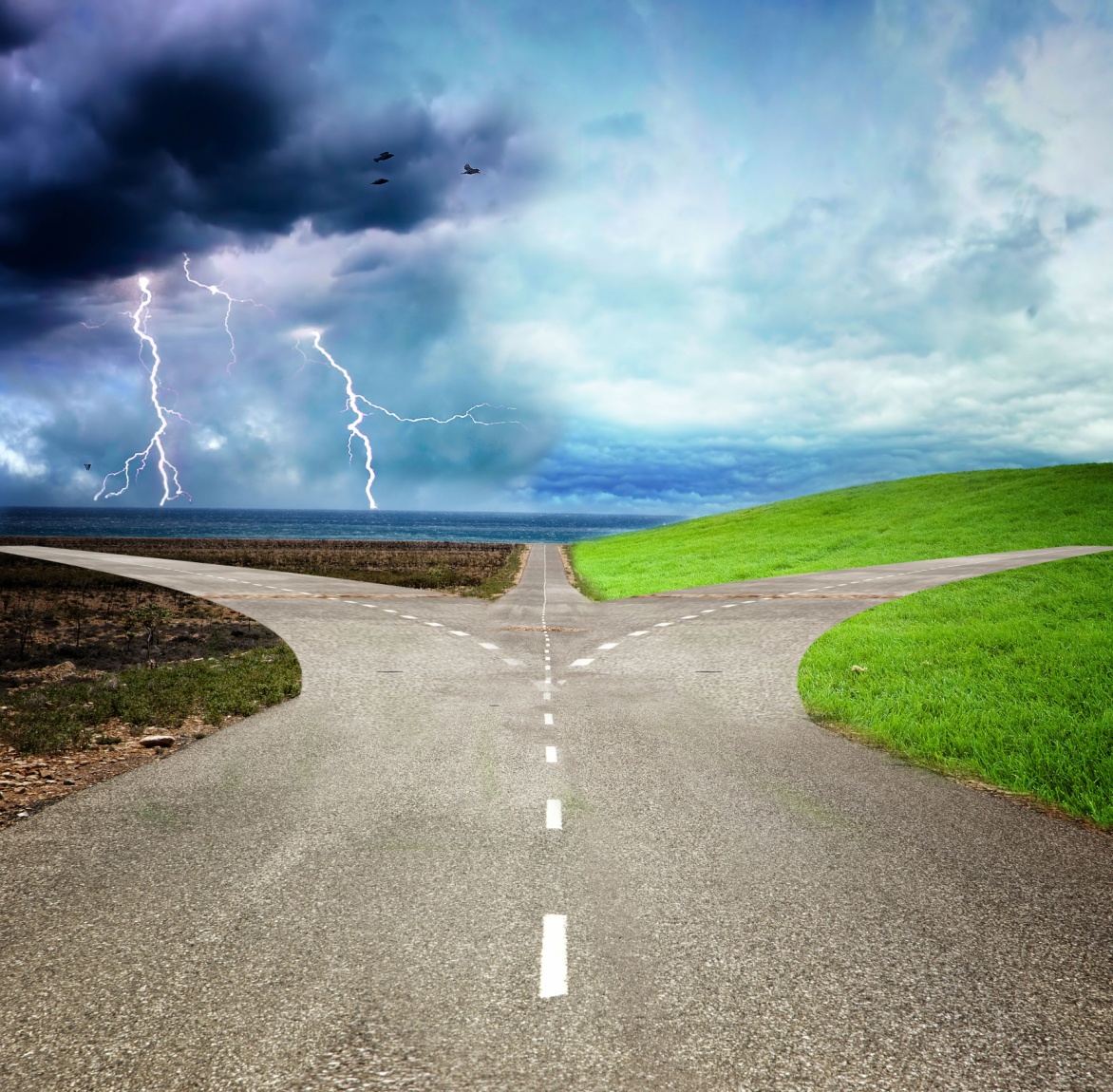 Megromlott Isten 
és az ember kapcsolata
3
1.2. A bűneset következményei
Megromlott az emberek közötti kapcsolat
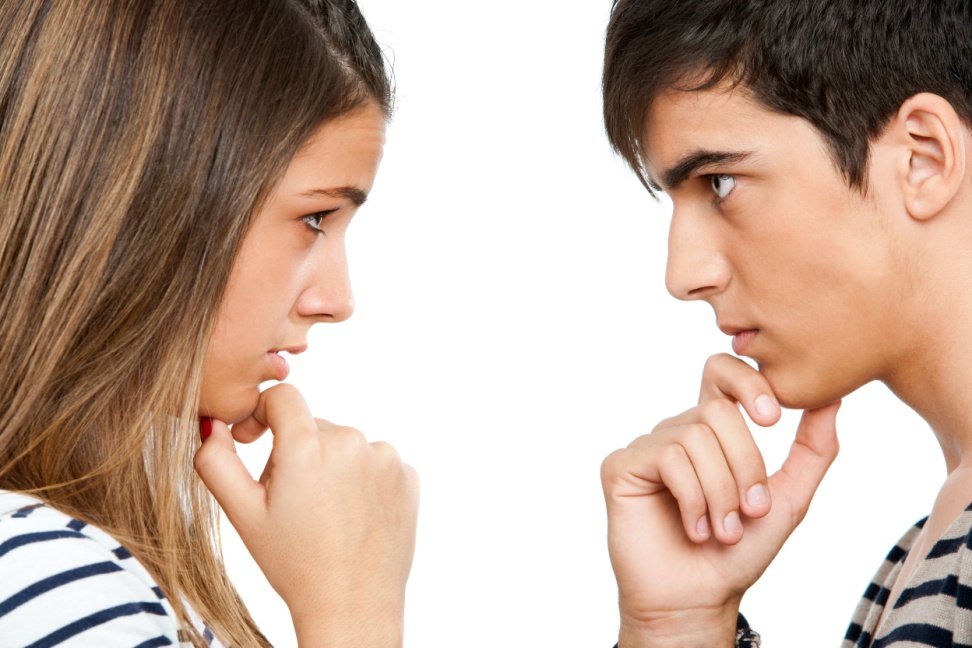 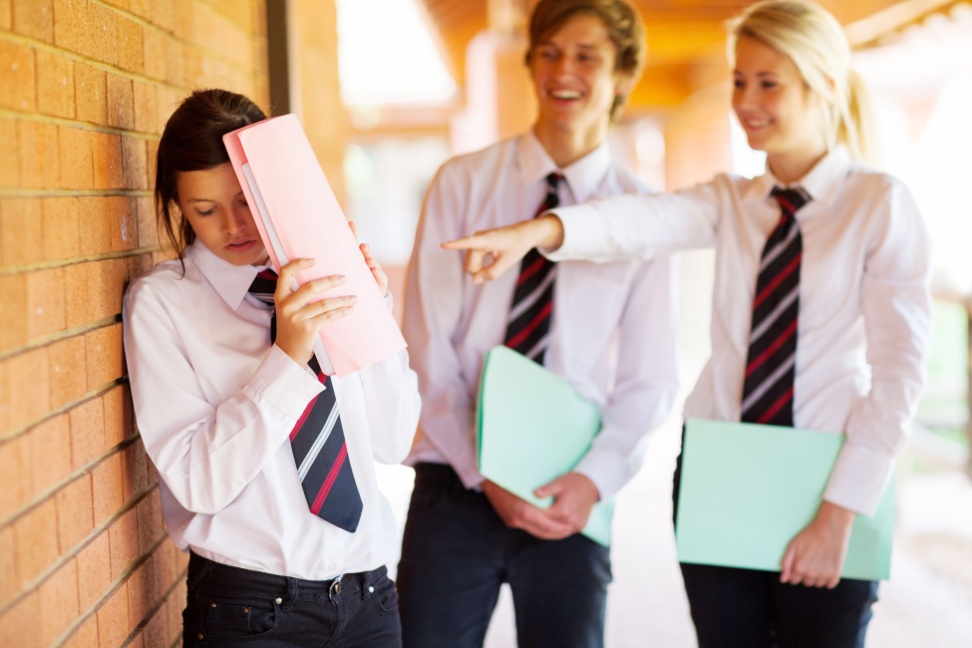 4
5
1.3. A Bibliában található fogalmak és a bűn értelmezése a Szentírás alapján
Az Ószövetségben
a helyes iránytól való eltérés, tévedés, hiba, szövetség-szegés
bűn elkövetése, a rossz szándékos
cselekvése,
1.3. A Bibliában található fogalmak és a bűn értelmezése a Szentírás alapján
Az újszövetségben
jogtalanság, ártani a másik embernek
hibázni, 
bűnt elkövetni, 
szándékosan 
a rossz cselekvése,
Isten elleni lázadás
2. Mit tanít a HEIDELBERGI KÁTÉ a bűnről?
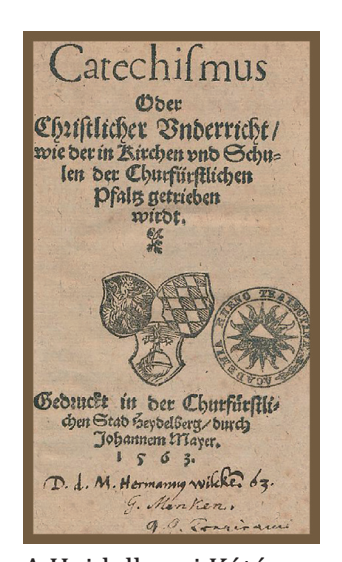 6
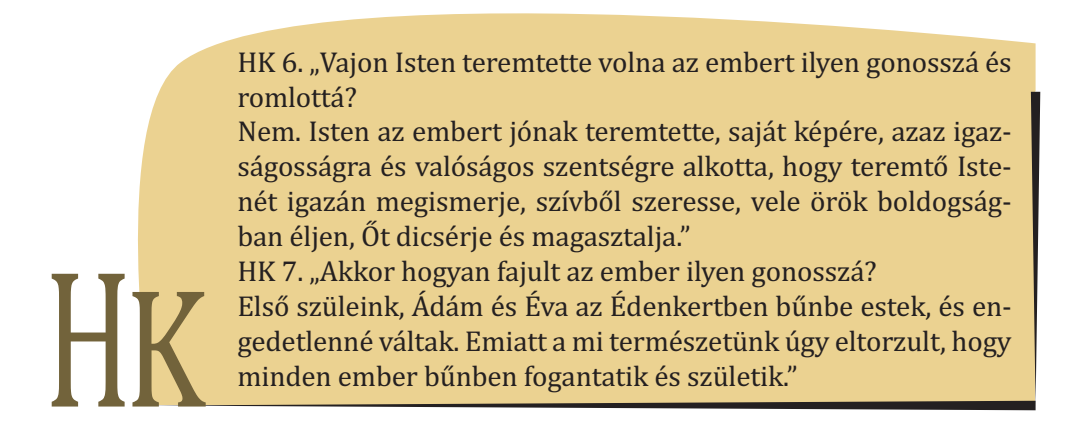 3. Van-e szabadulás a bűnből?
„Az első ember, Ádám, élőlénnyé lett, az utolsó Ádám pedig megelevenítő Lélekké.”  
(1Kor 15,45)
1.
Augustinus 


hasonlatai
3.
2.
A képek hivatkozásai
összeláncolva_shutterstock_255408883
2. Dogmatika alapmodul 23. o.
3. Teremtés,shutterstock_82546462
4. jó_rossz_út_shutterstock_139284245
5. tini pár küzdelem_shutterstock_118349284
6. iskolai csúfolódás_shutterstock_115841710